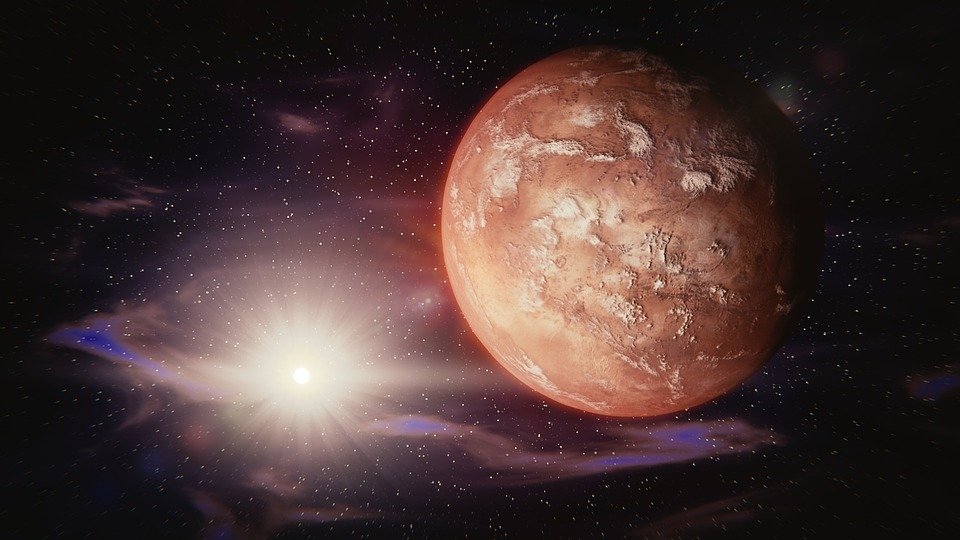 Misja na Marsa
Fabuła
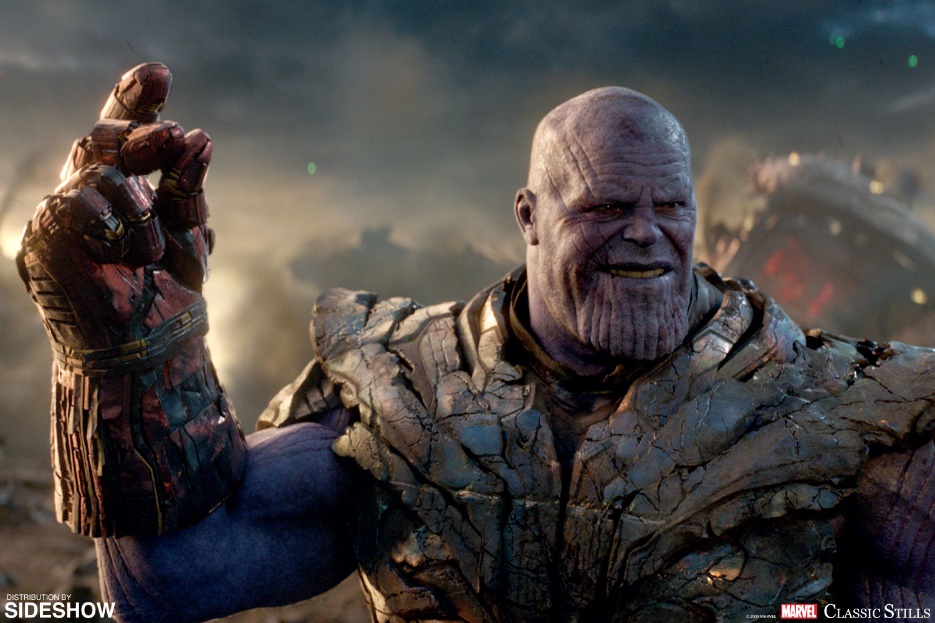 Pamiętacie Thanosa? To ten gość, który pstryknął palcami i zniknęła połowa ludzkości. Otóż tak się złożyło, że Thanos znalazł sposób na skok w czasie i pstryknął jeszcze raz. Tym razem tak się złożyło, że cała ludzkość przeniosła się na 1 kontynent i  w dodatku była nim  Afryka. Wokół Afryki  utworzyło się pole siłowe takie, że nikt nie mógł się wydostać poza wyznaczony obszar. Jeśli tylko ktoś próbował od razu znikał za horyzontem oceanu. Jak się domyślacie bezrobocie wzrosło do 90%. Znikła cała nadzieja. Jednak po jakimś czasie okazało się, że możliwa jest podróż w Kosmos.  Tam pole siłowe nie ograniczało możliwości przemieszczania się. Mars – oto szansa. W gazetach pojawiło się ogłoszenie:
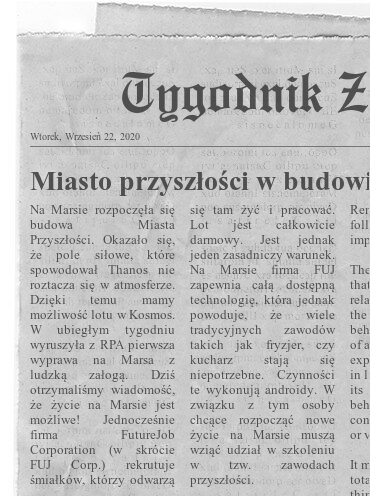 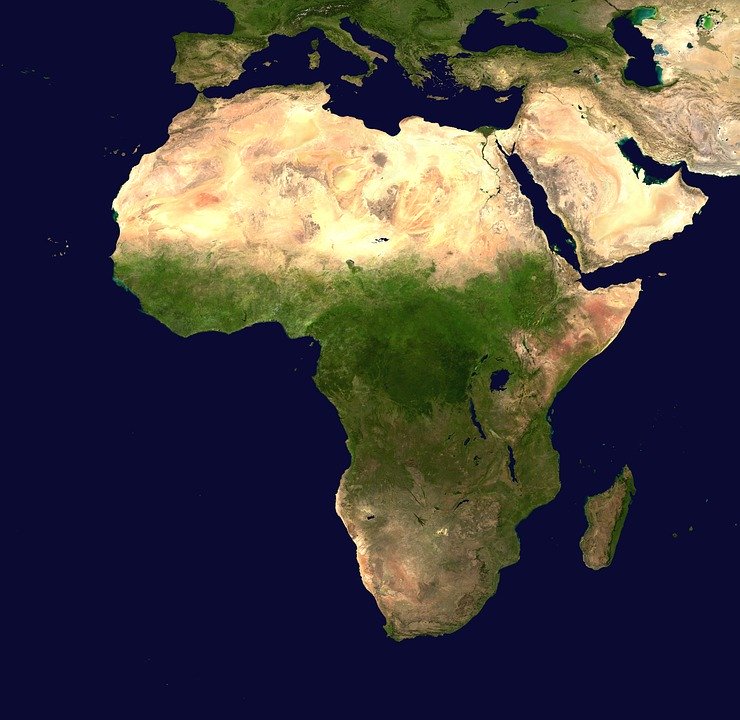 Wszystkie telewizje, również TVP info, które przetrwało w Afryce podawały informacje na temat rekrutacji FUJ Corp.
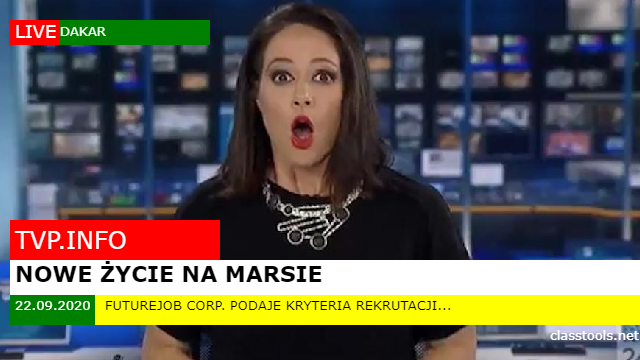 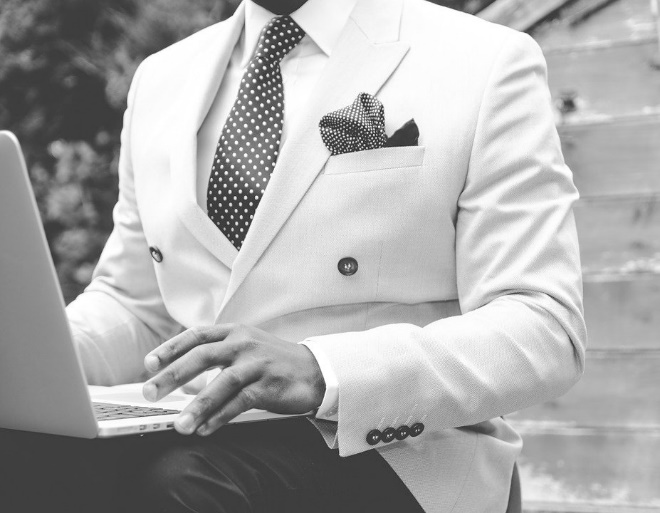 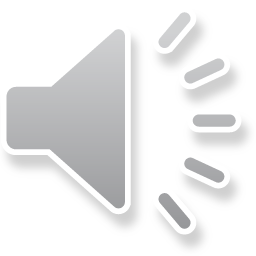 „Misja na Marsa” - Księga reguł AKTYWNOŚCI I PUNKTACJA
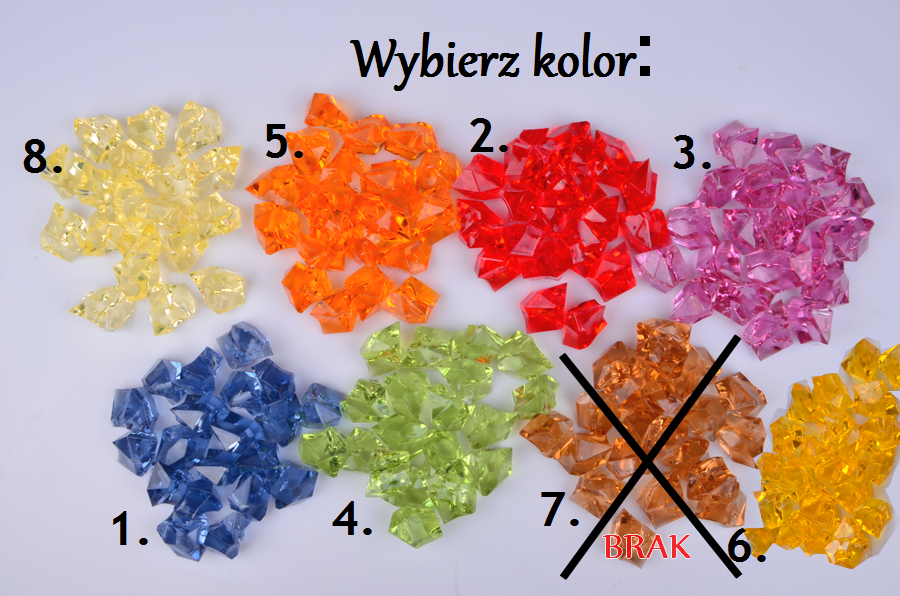 1. Obecność na zajęciach 

2. Aktywności:
obowiązkowe (podczas zajęć)
dodatkowe 

3. Punkty:
Wiedzy 
Akcji
Rubiny
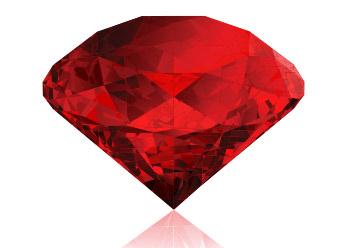 Punkty wiedzy
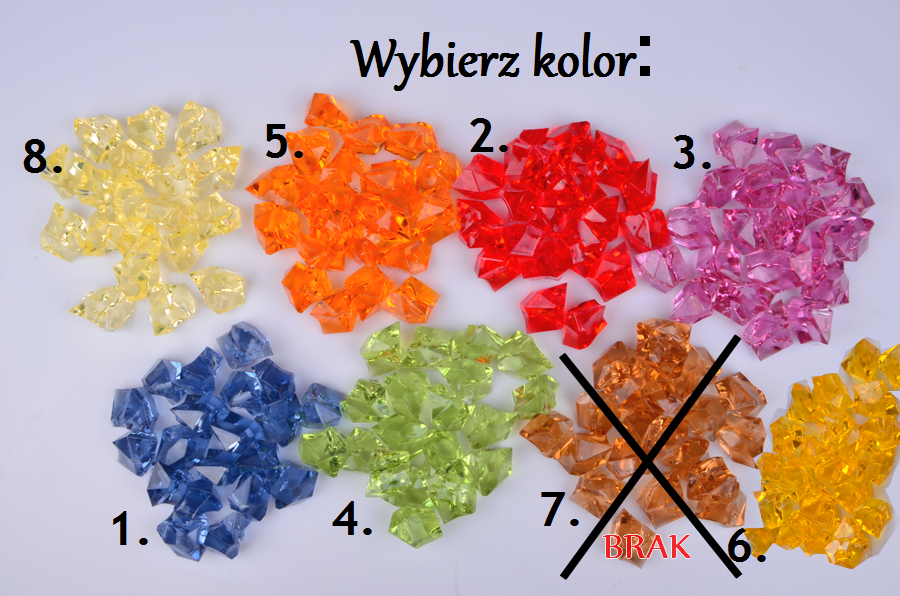 Punkty doświadczenia
1 RUBIN:
3 punkty wiedzy
3 punkty akcji

Handel odbywa się wyłącznie przez dziennik elektroniczny!
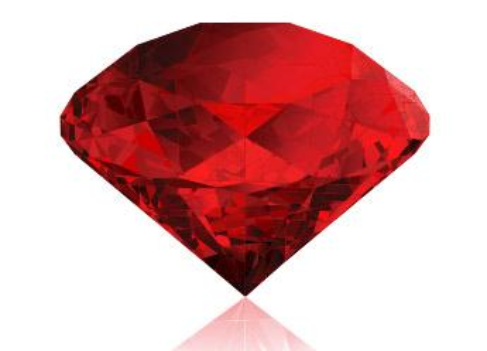 „Misja na Marsa” - Księga reguł RUBINY I ZADANIA NIESPODZIANKI
„Misja na Marsa” - Ranking
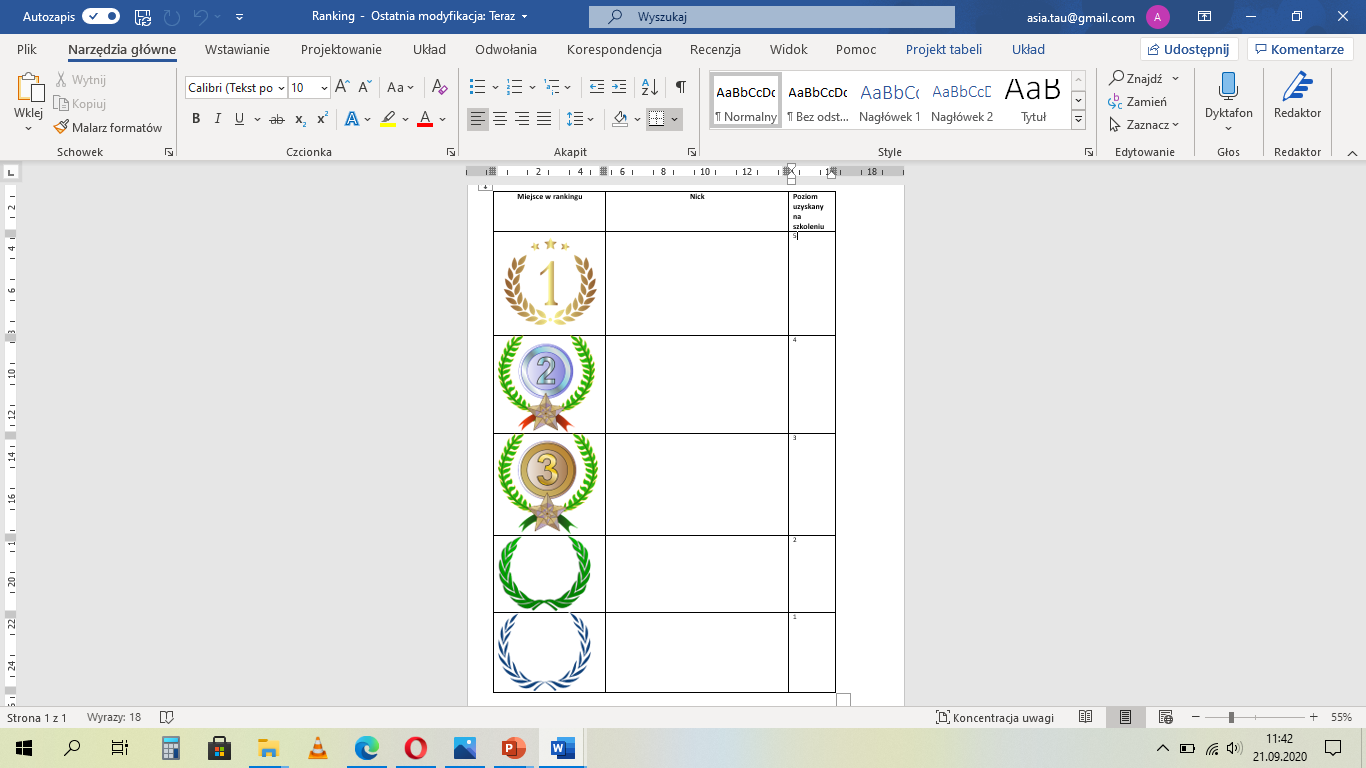